Preposition of Place
https://www.youtube.com/watch?v=XKu3NE7Omkw
On
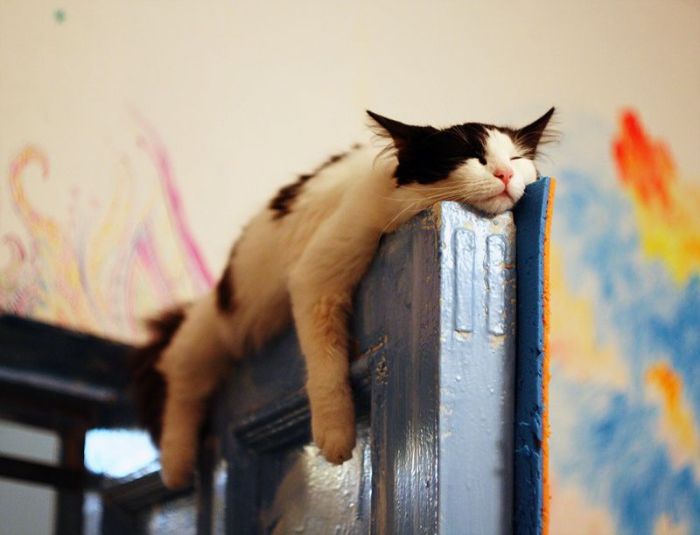 Over / Above
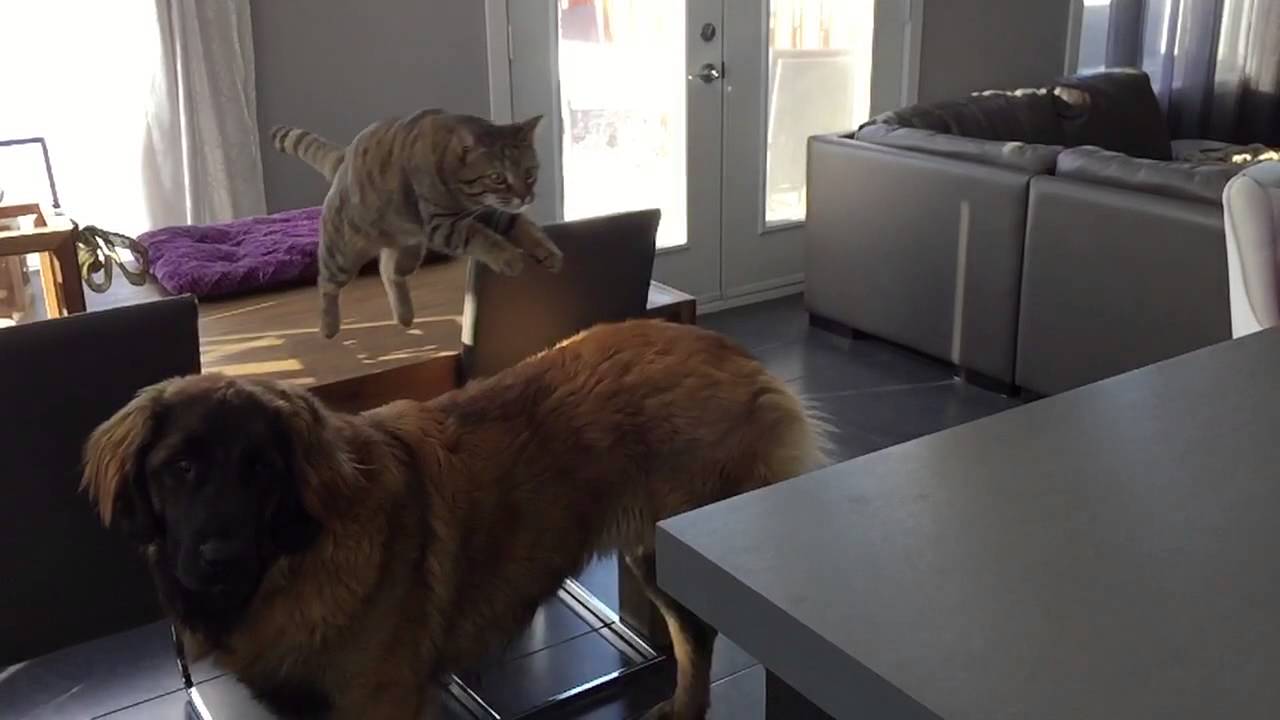 Under
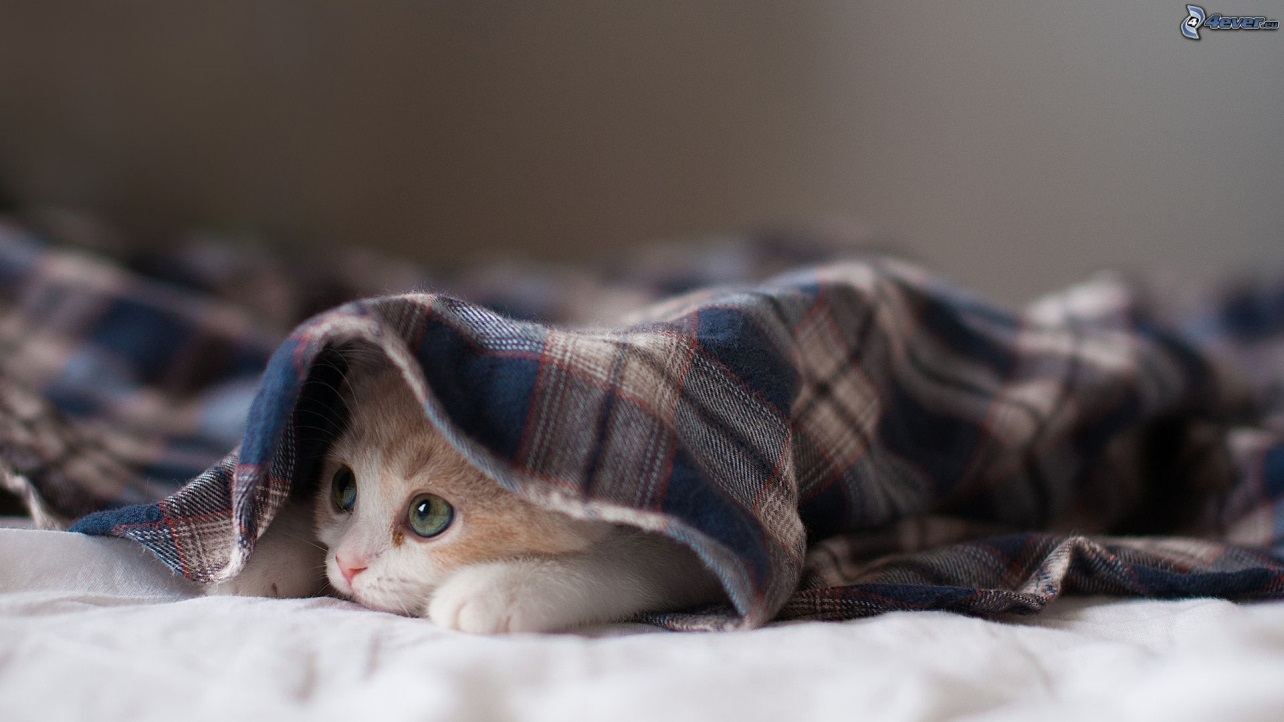 Below
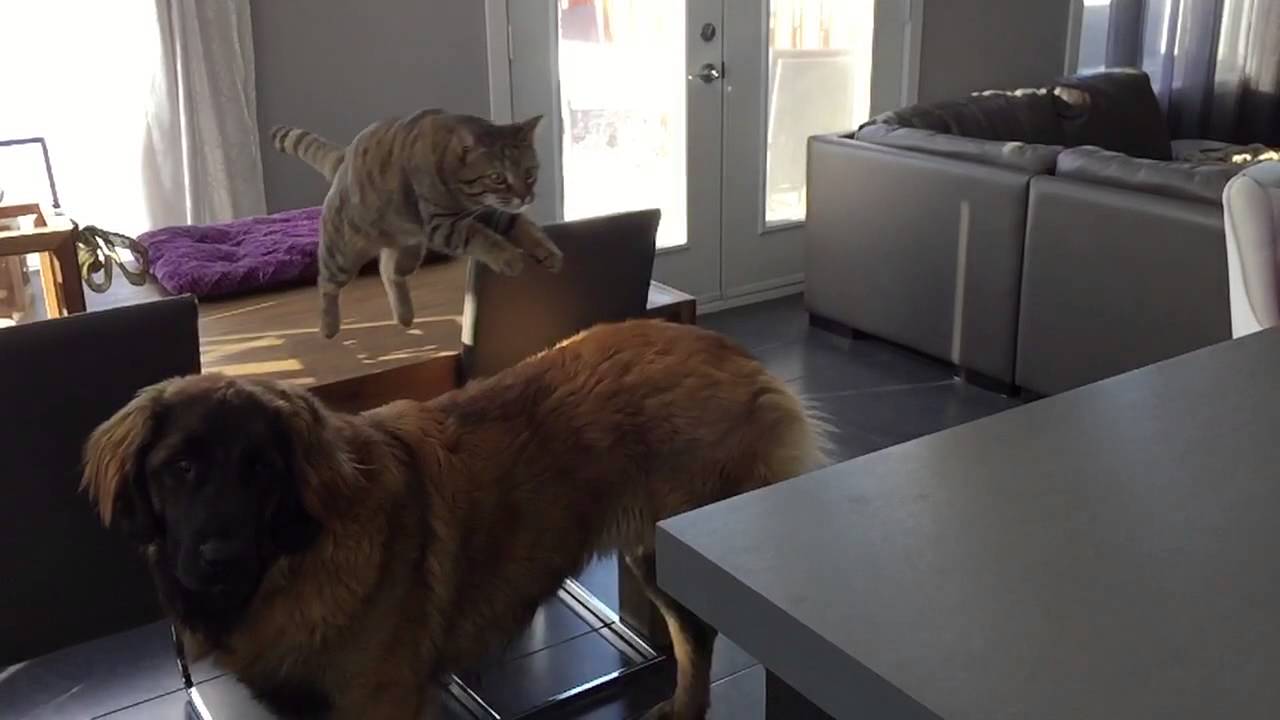 In
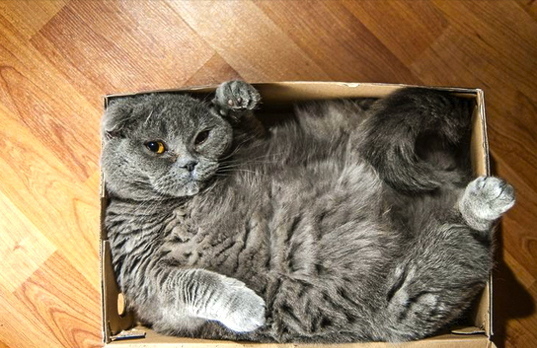 Behind / In front / between
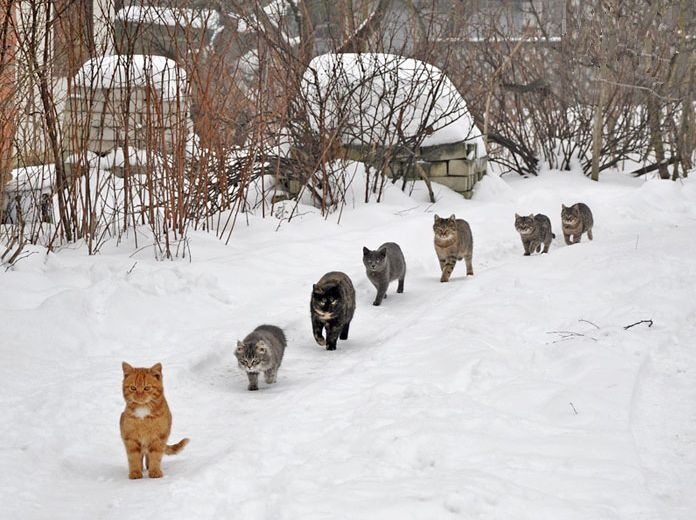 Through
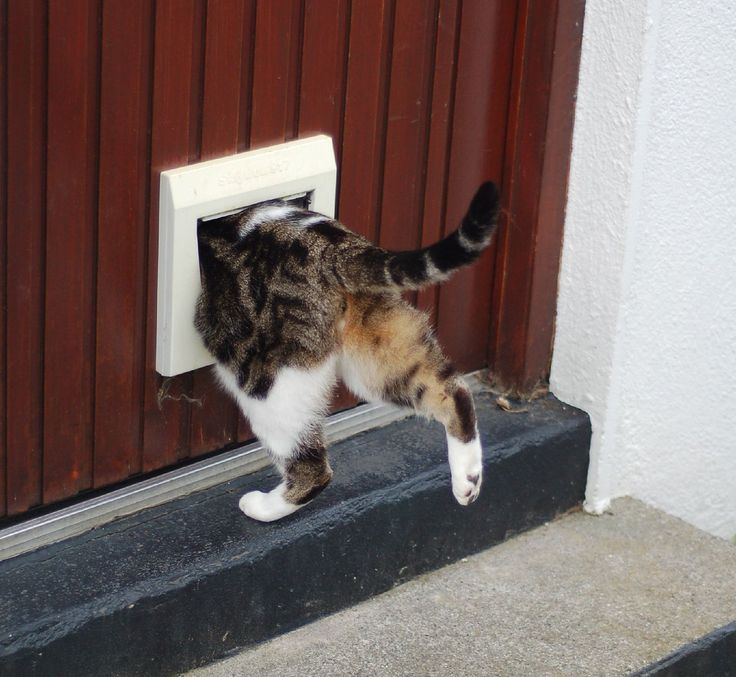 Beside
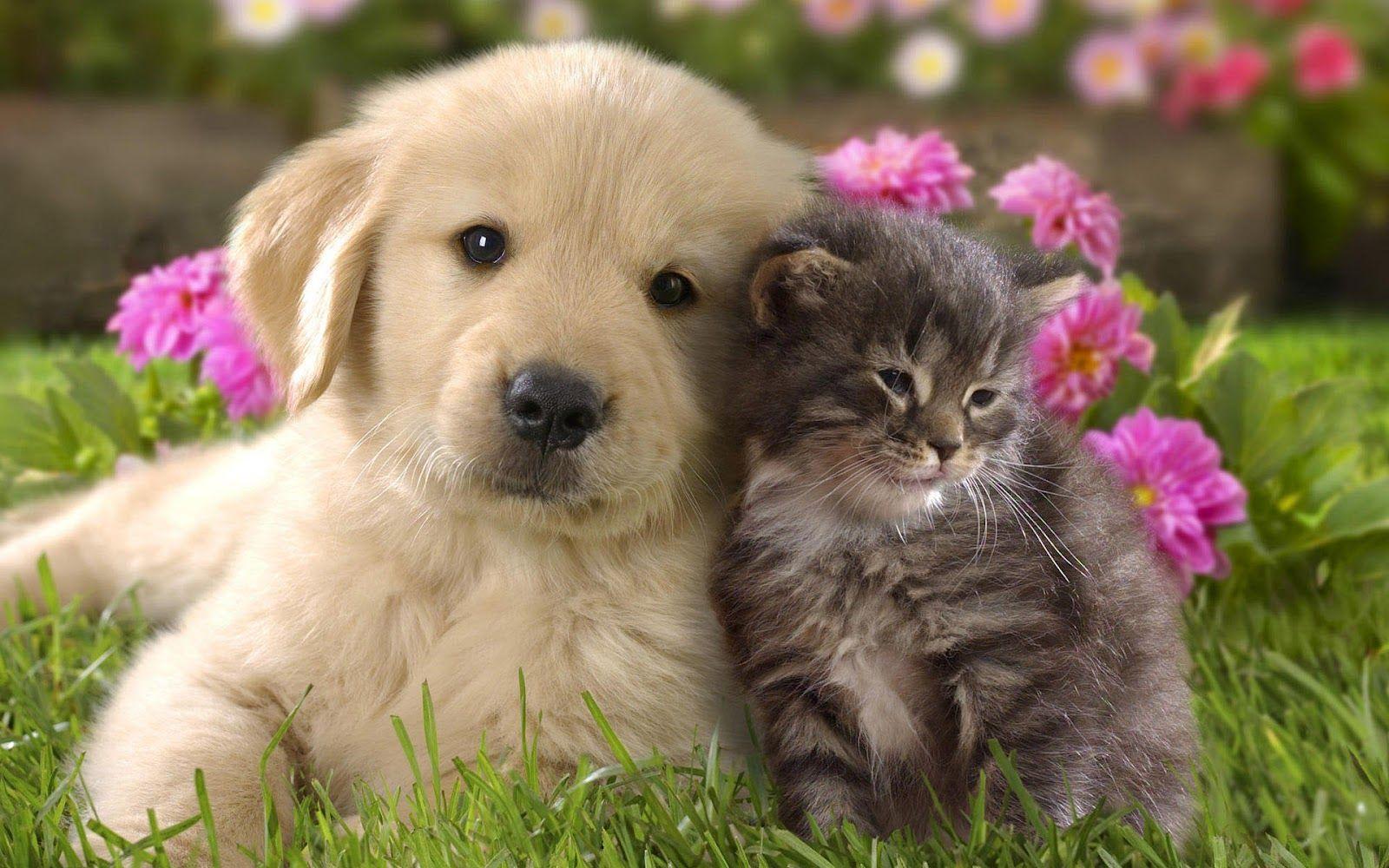 Around
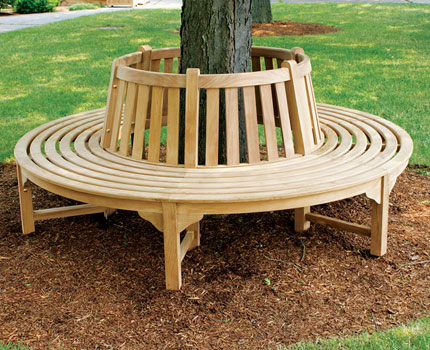 Near
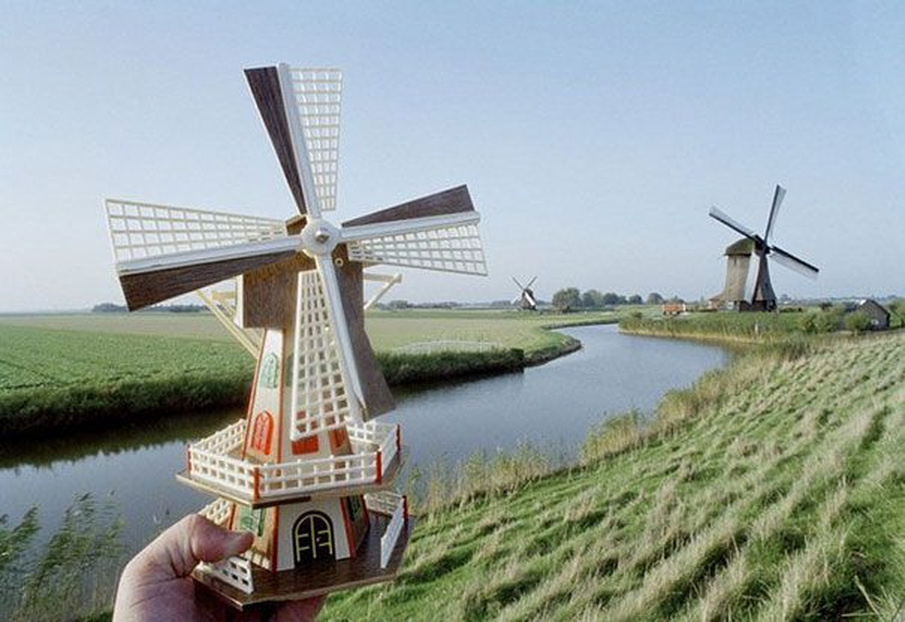 Far
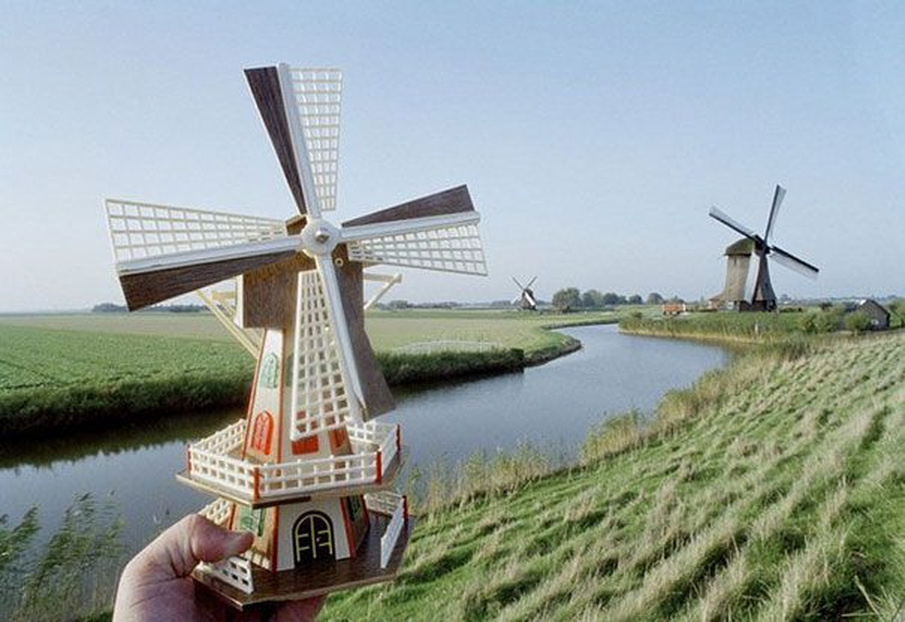 Among
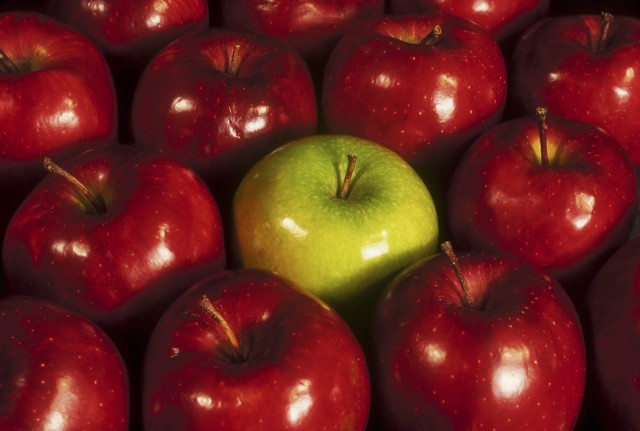 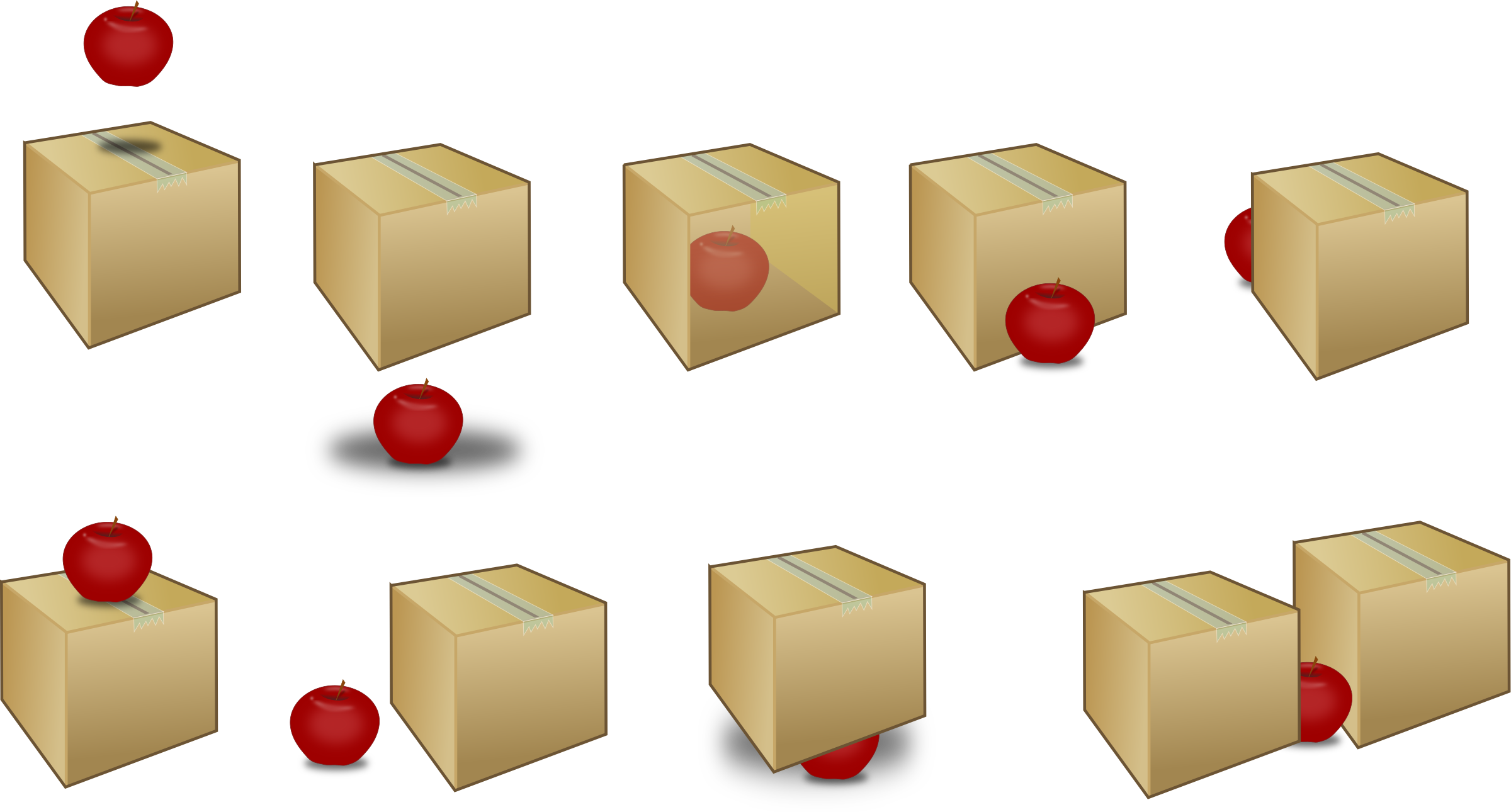 Behind
Below
Over / above
in
In front of
between
under
Beside (next to)
on
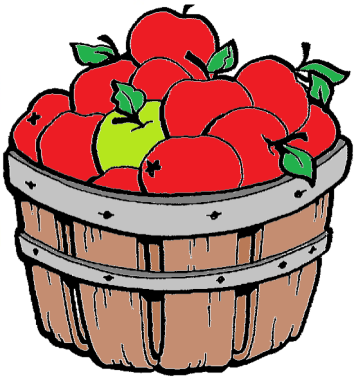 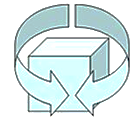 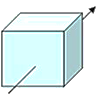 around
Through
Amoung
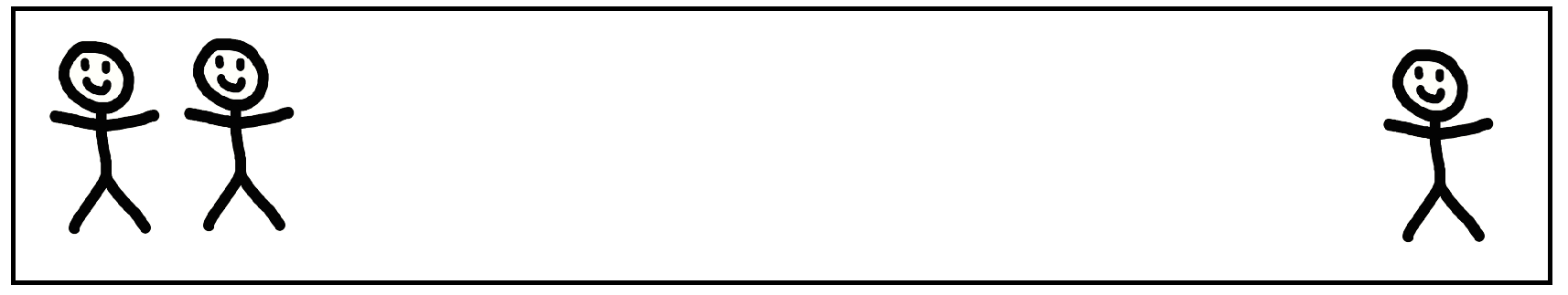 near
far
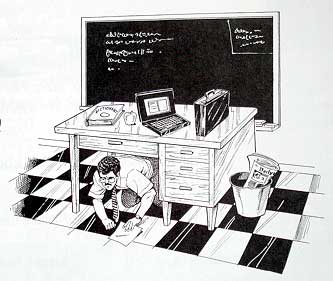 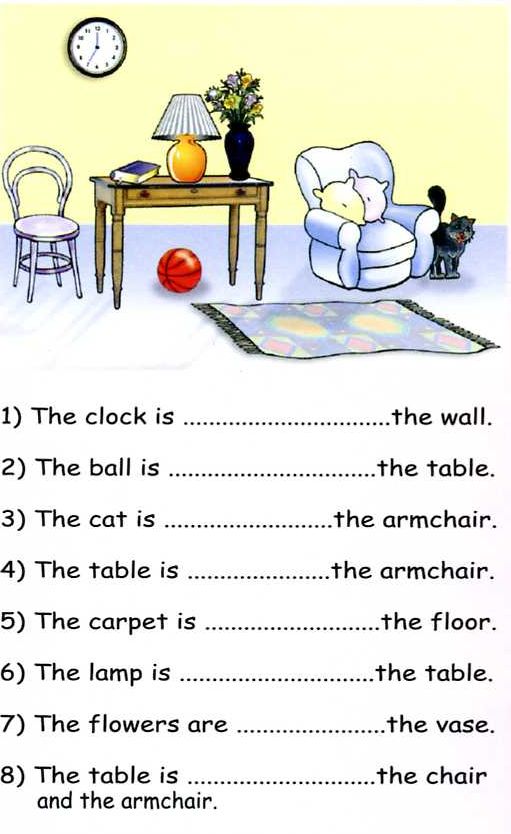 The clock is on the wall. 
The ball is under the table. 
The cat is beside the armchair. 
The table is near the armchair.
The carpet is on the floor. 
The lamp is on the table. 
The flowers are in the vase. 
The table is between the chair and the armchair.
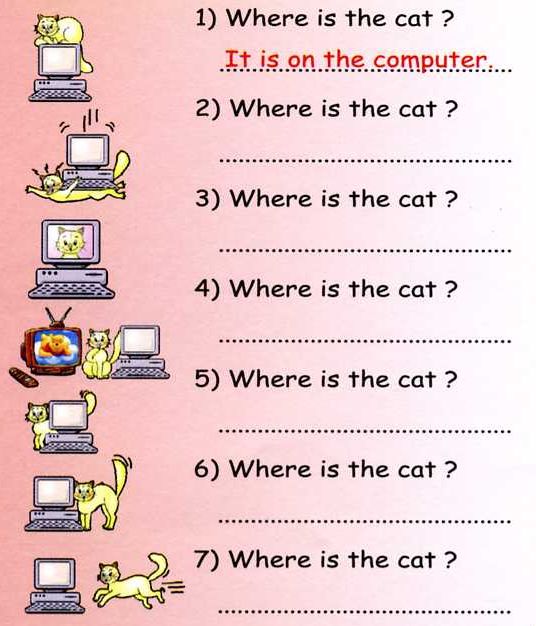 It is under the computer
It is in the computer
It is between the computer and tv.
It is behind the computer
It is beside the computer
It is going towards the computer
Practice
All students
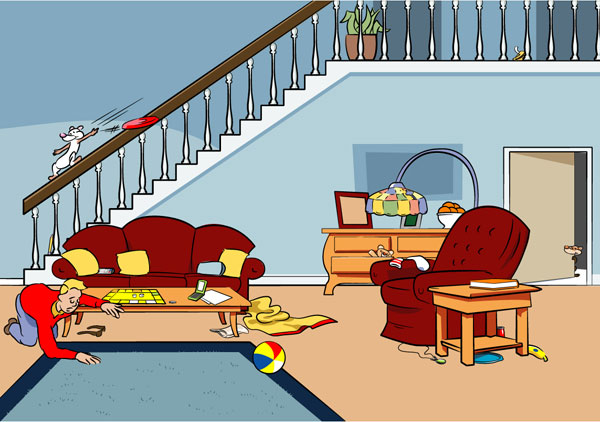 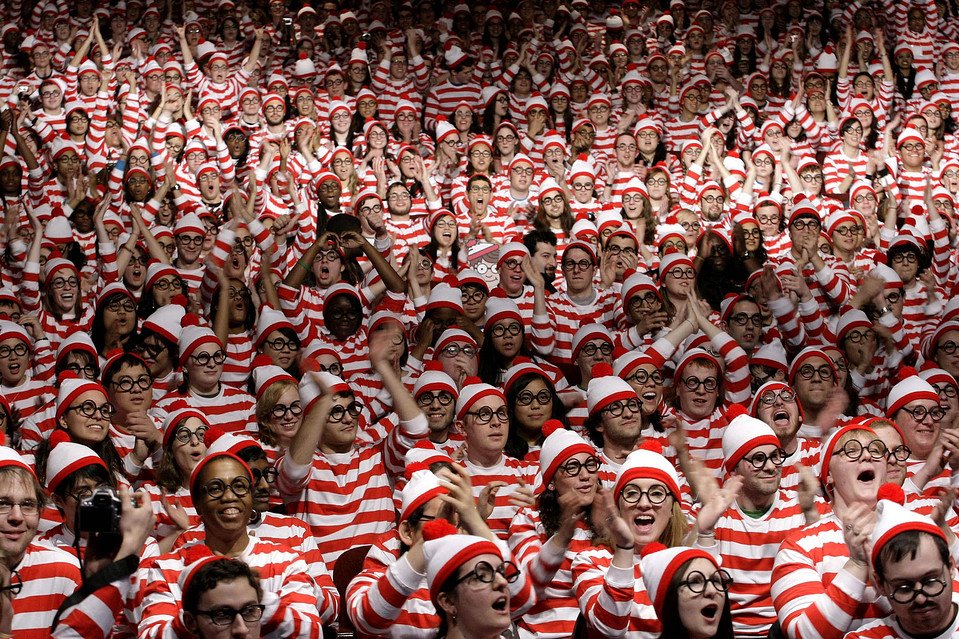 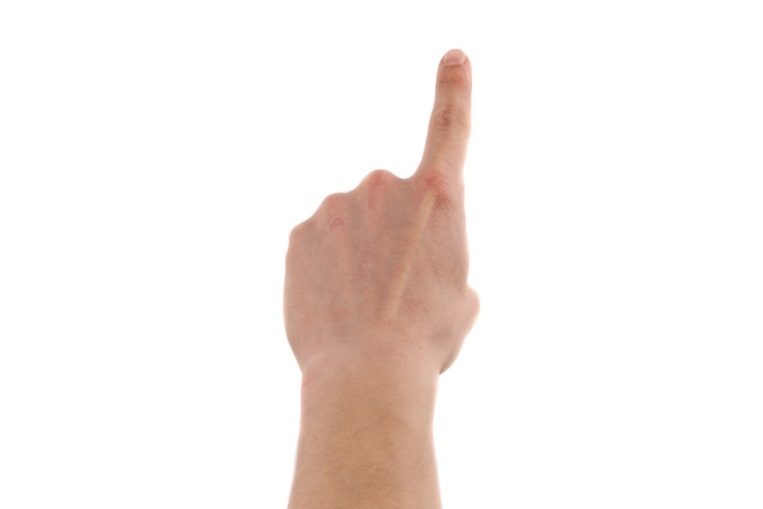 Where’s Waldo (Wally)
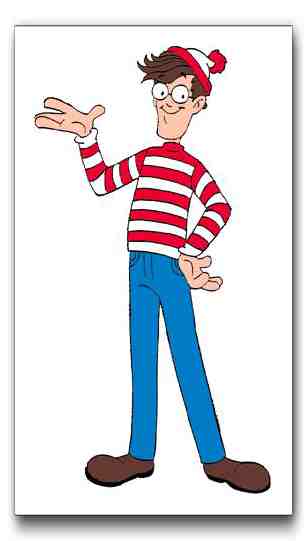 If you find Waldo, raise your hand.  

You must describe (over, under, etc.) where he is. 

No pointing.
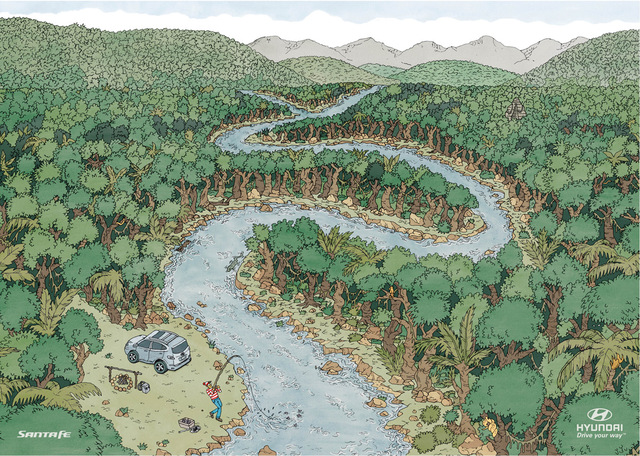 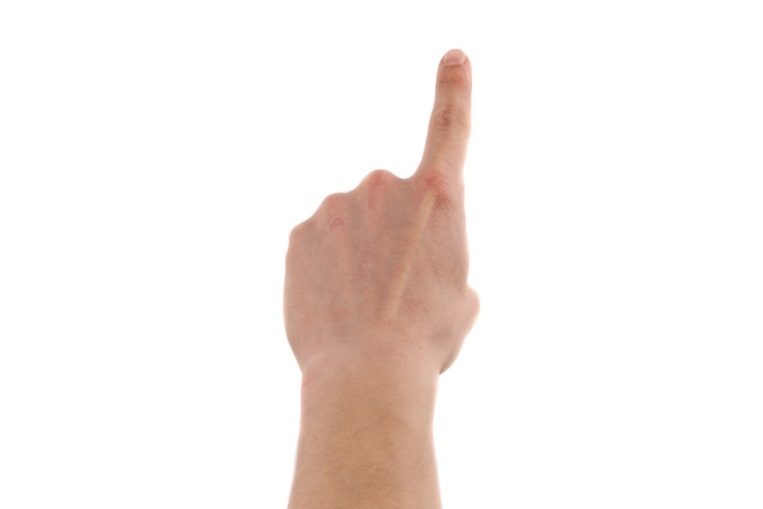 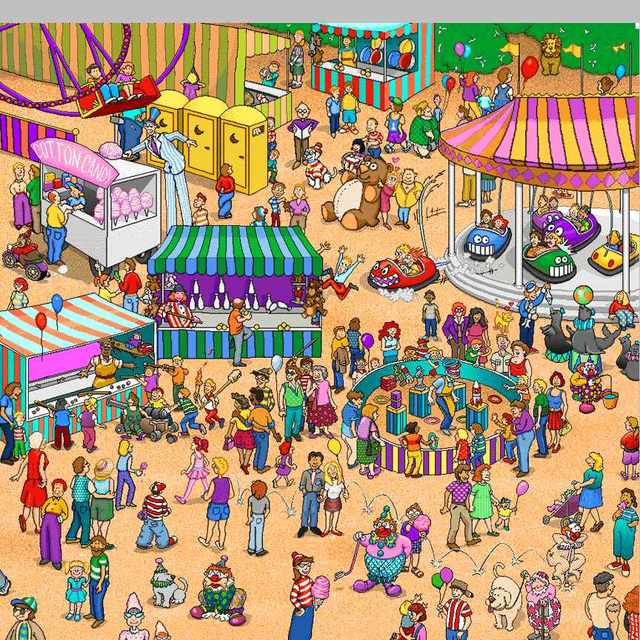 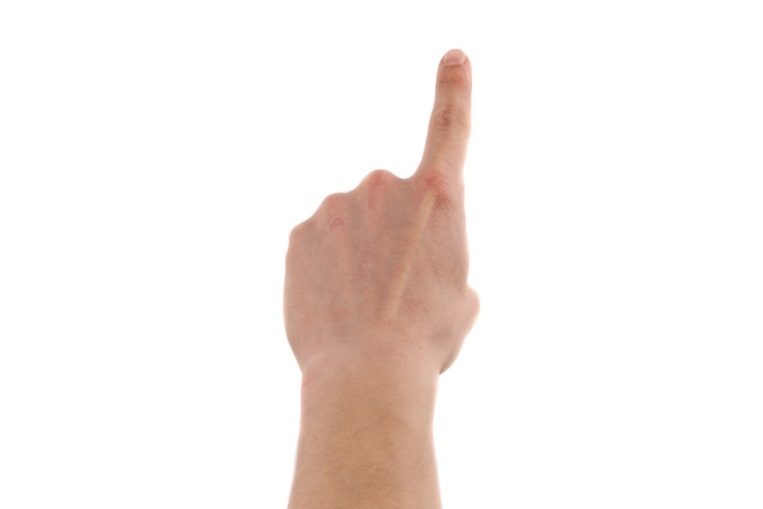 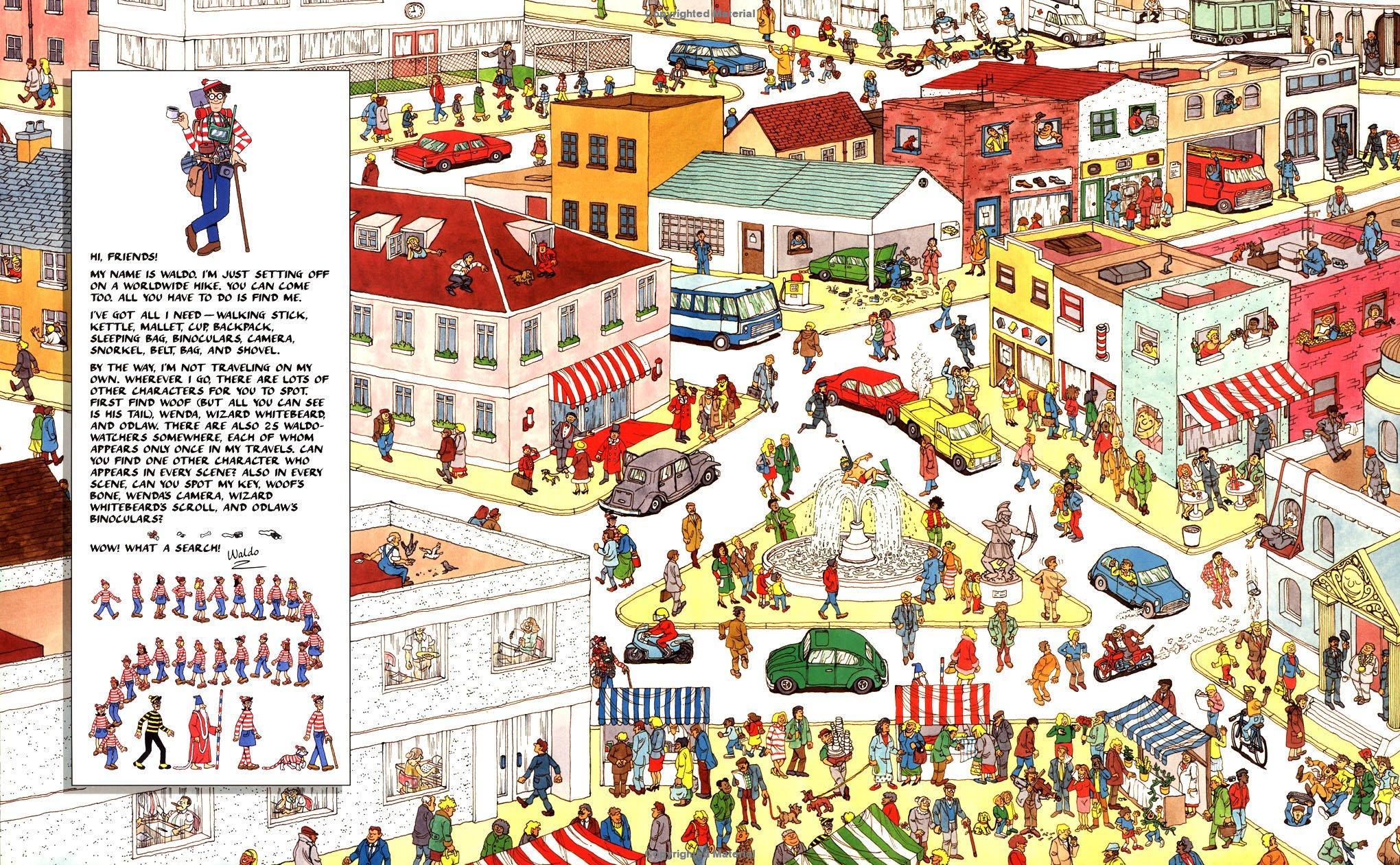 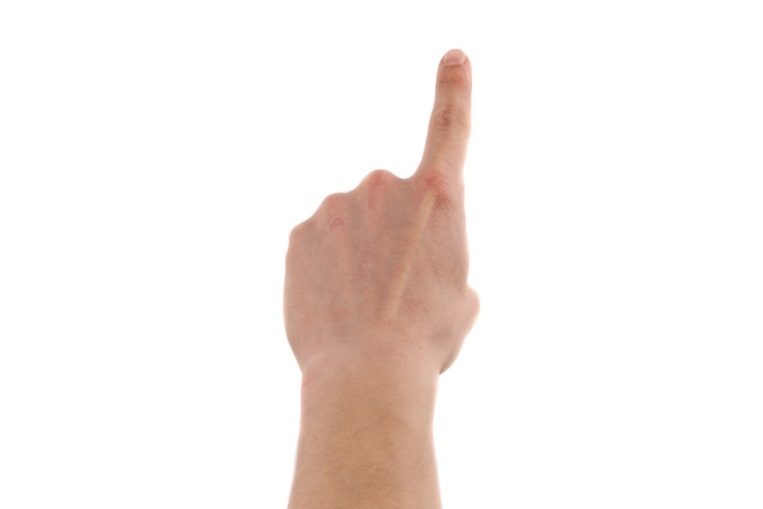 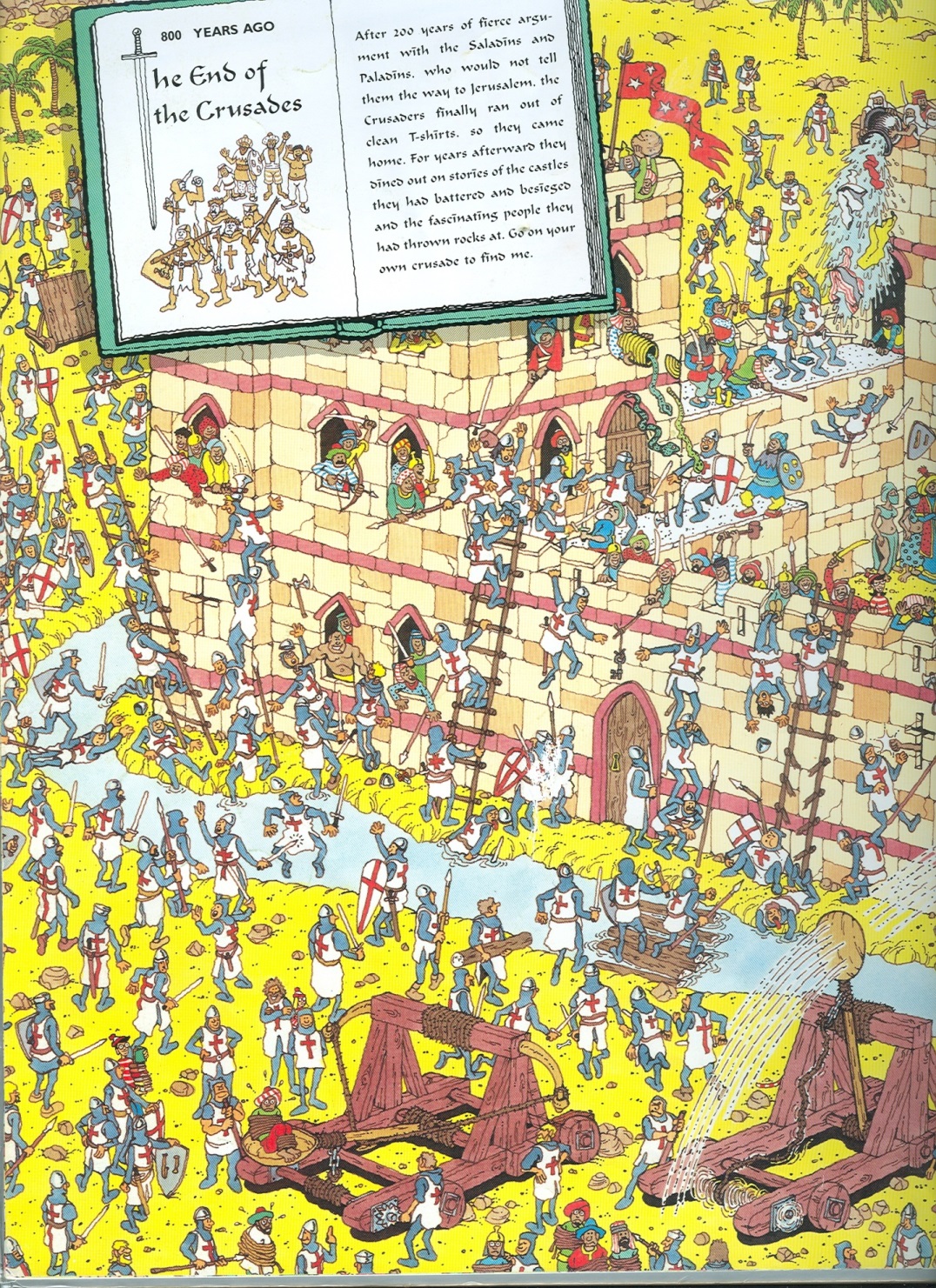 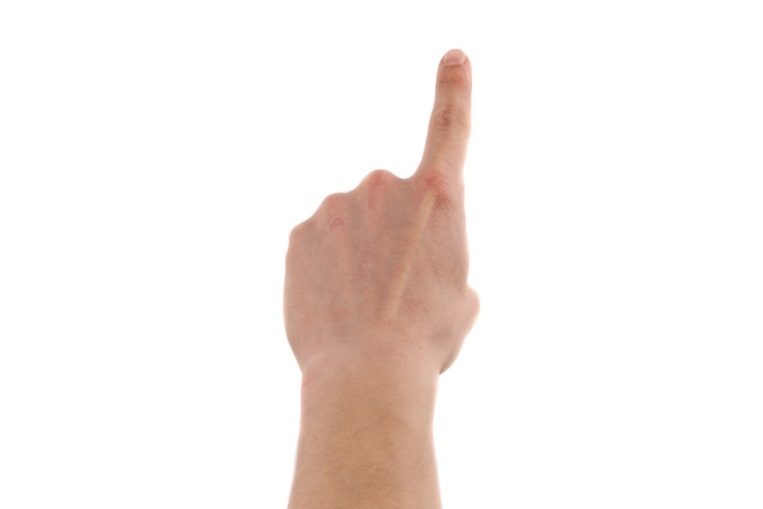 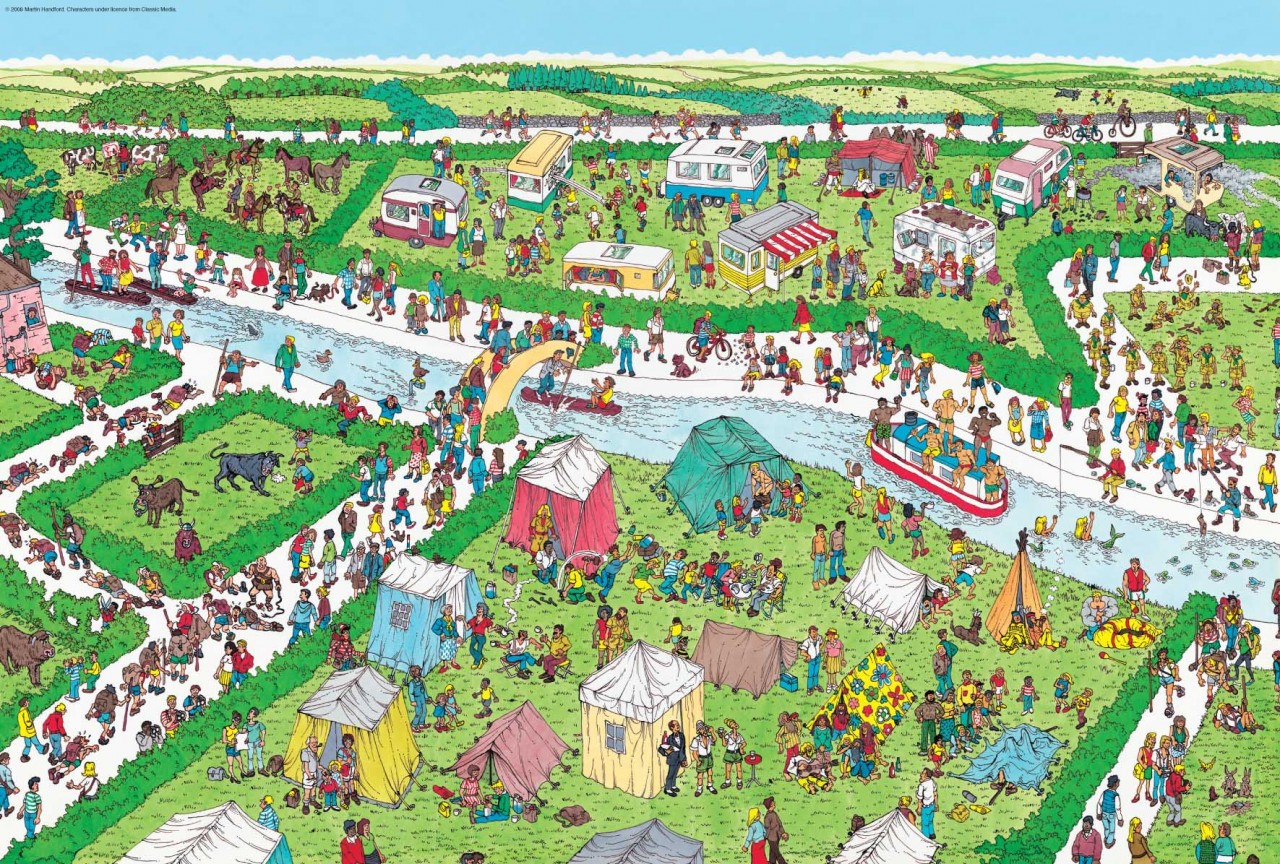 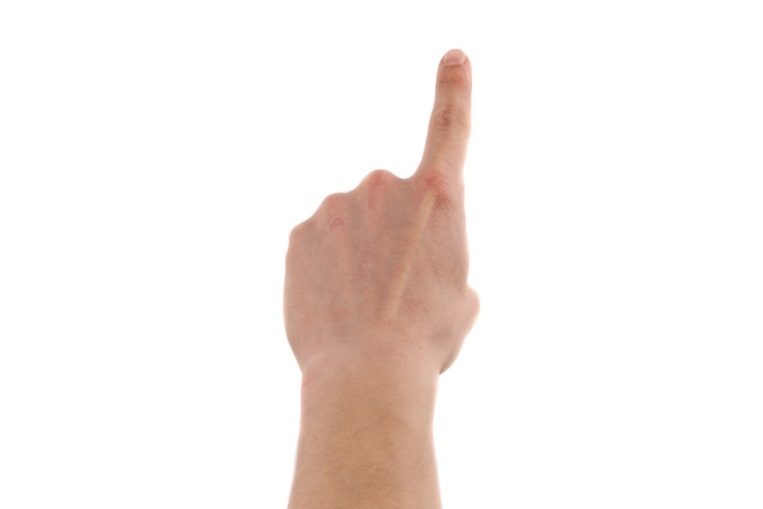 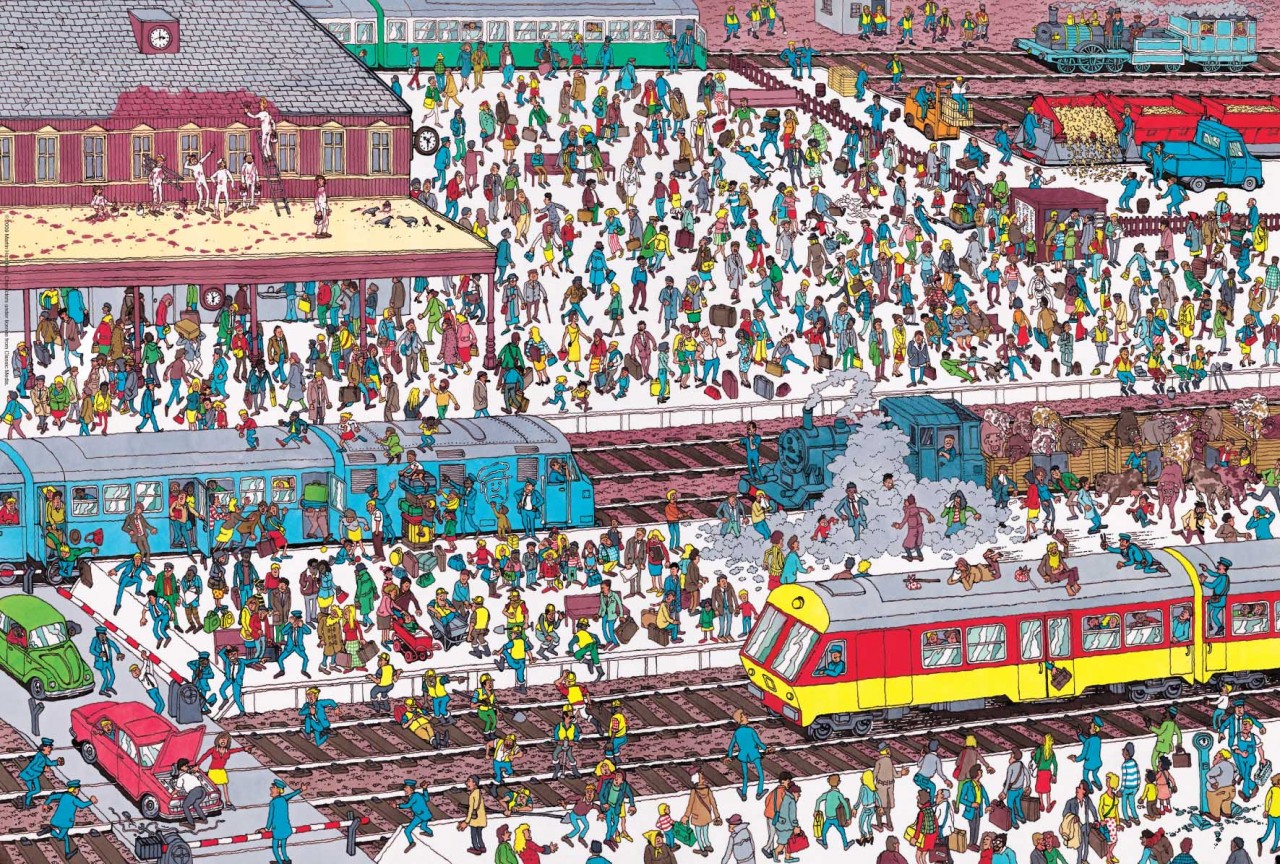 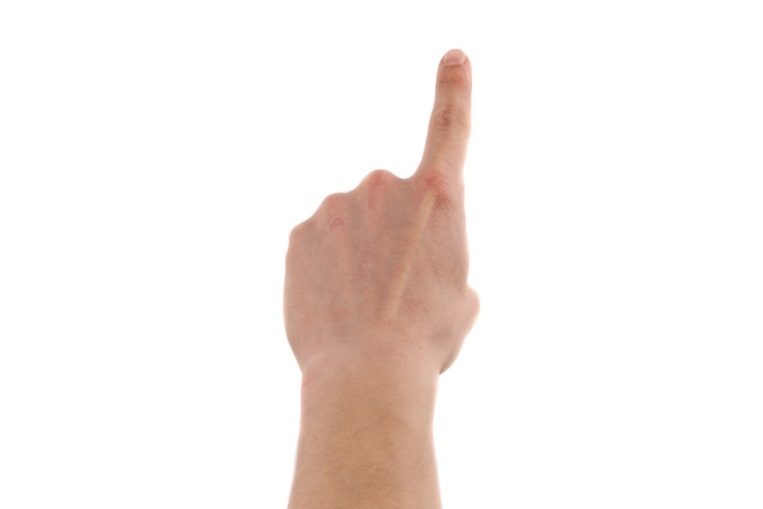 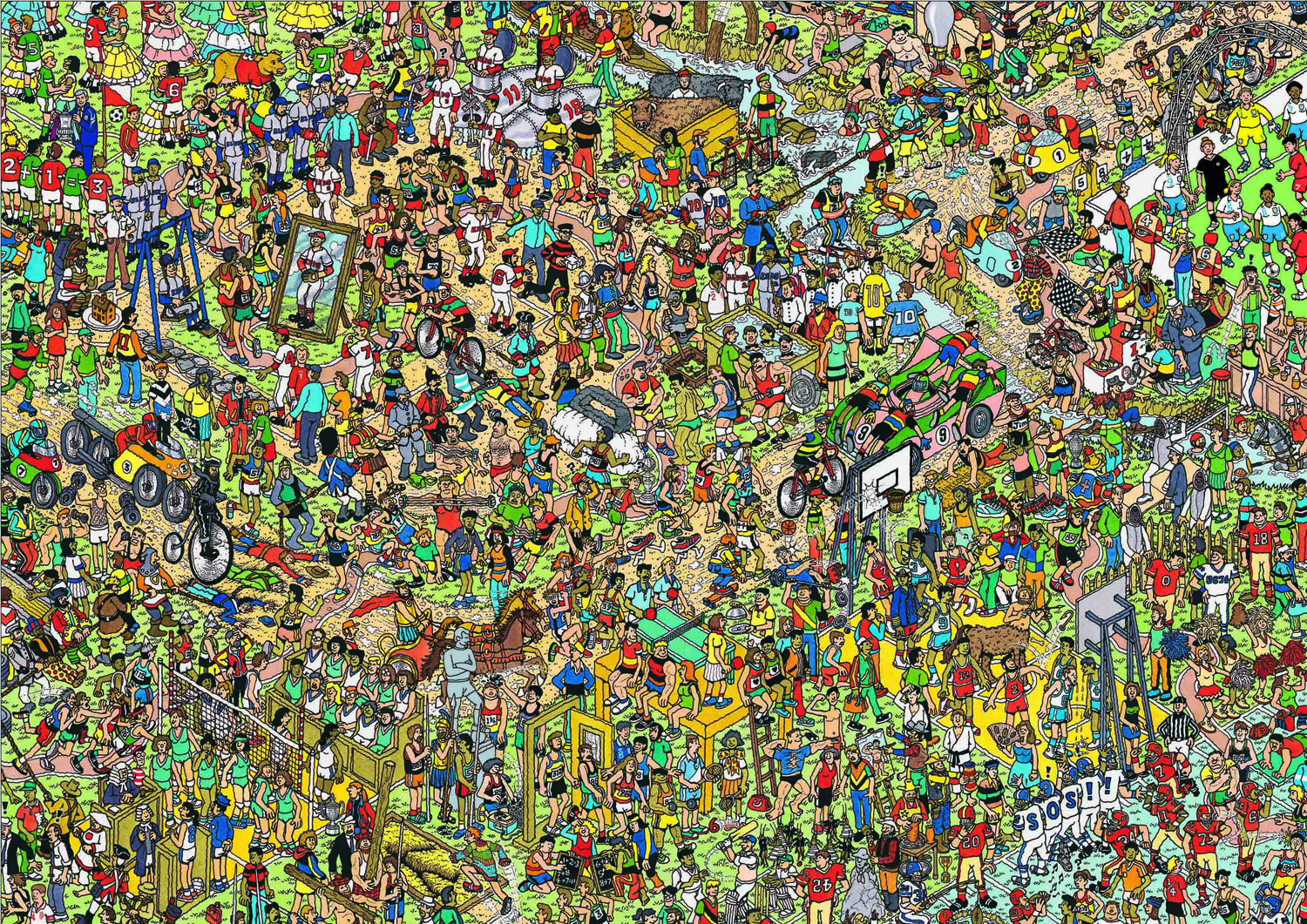 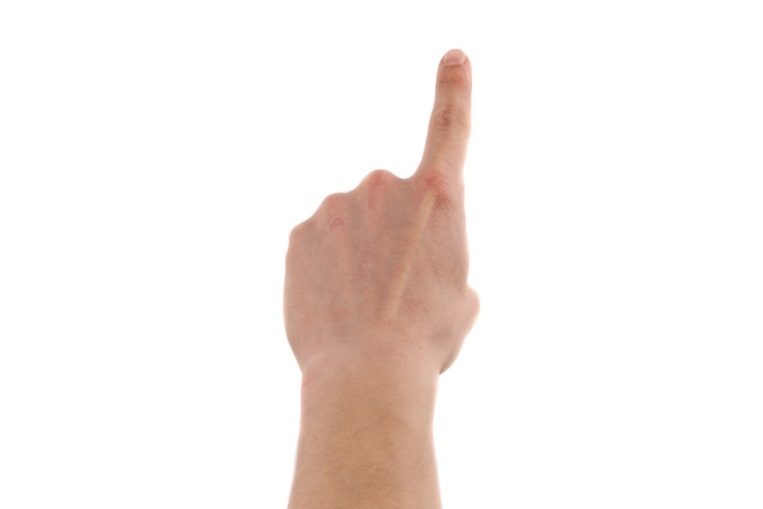 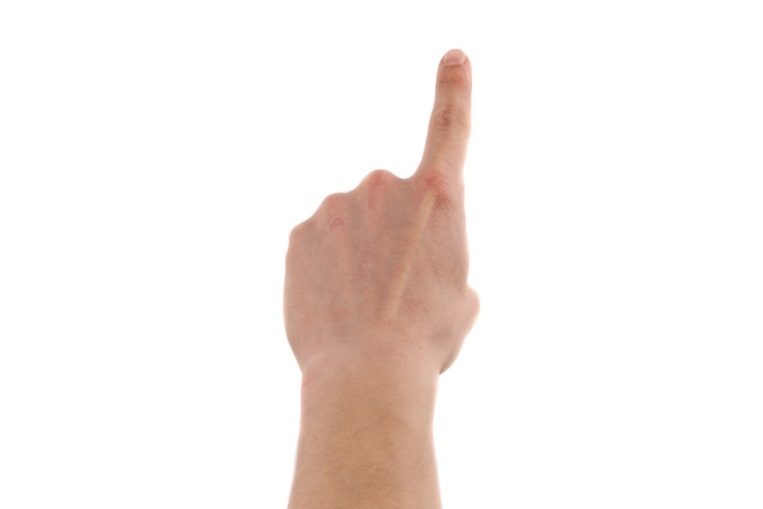 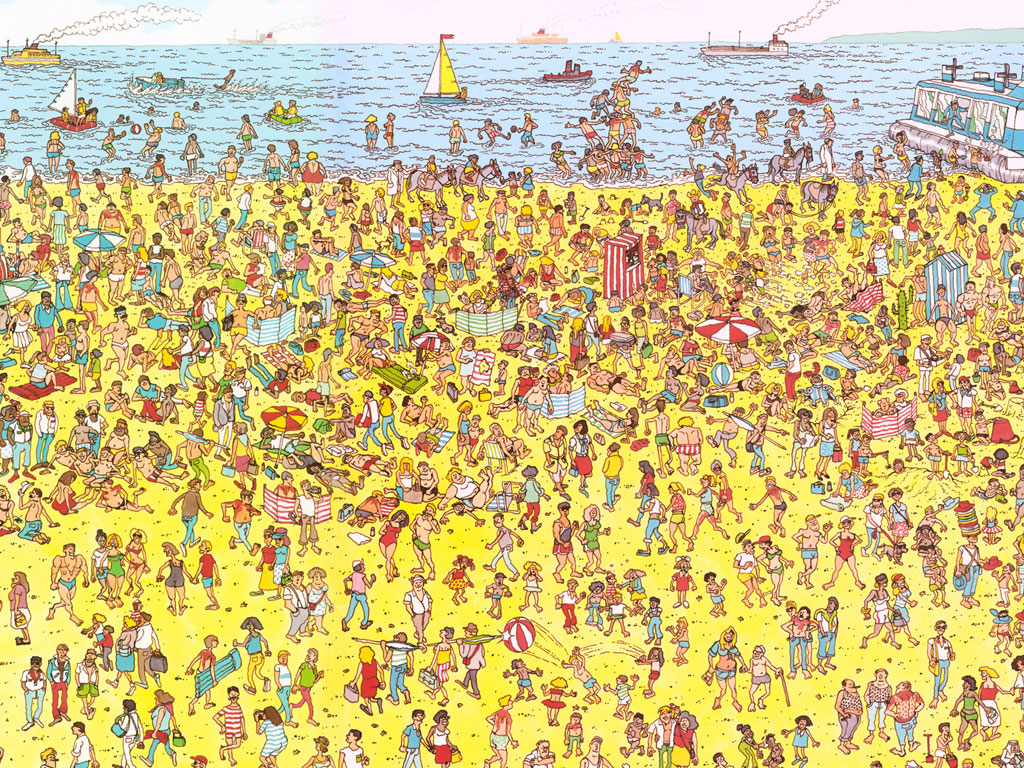 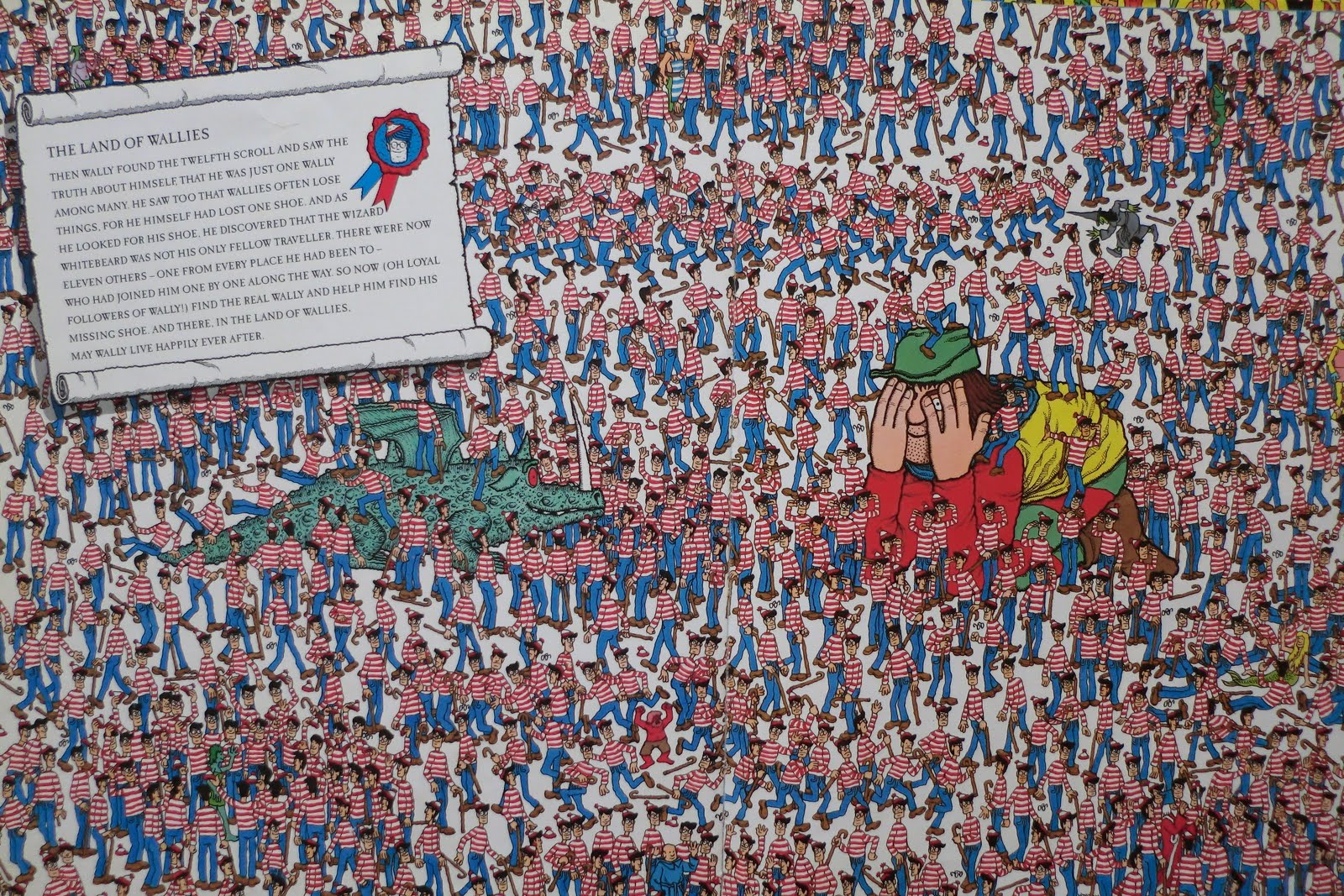 Let’s Play
Pass out the Game Cards
How to play
Play in groups of 4 – 6

One player asks where something is – “Where is the white cat?”
The other players must try to find it. 
When a player finds the item, they must make a sentence – “The cat is in the drawer”  
The first person to make a correct sentence gets a point.

Whoever got the point will ask the next question.
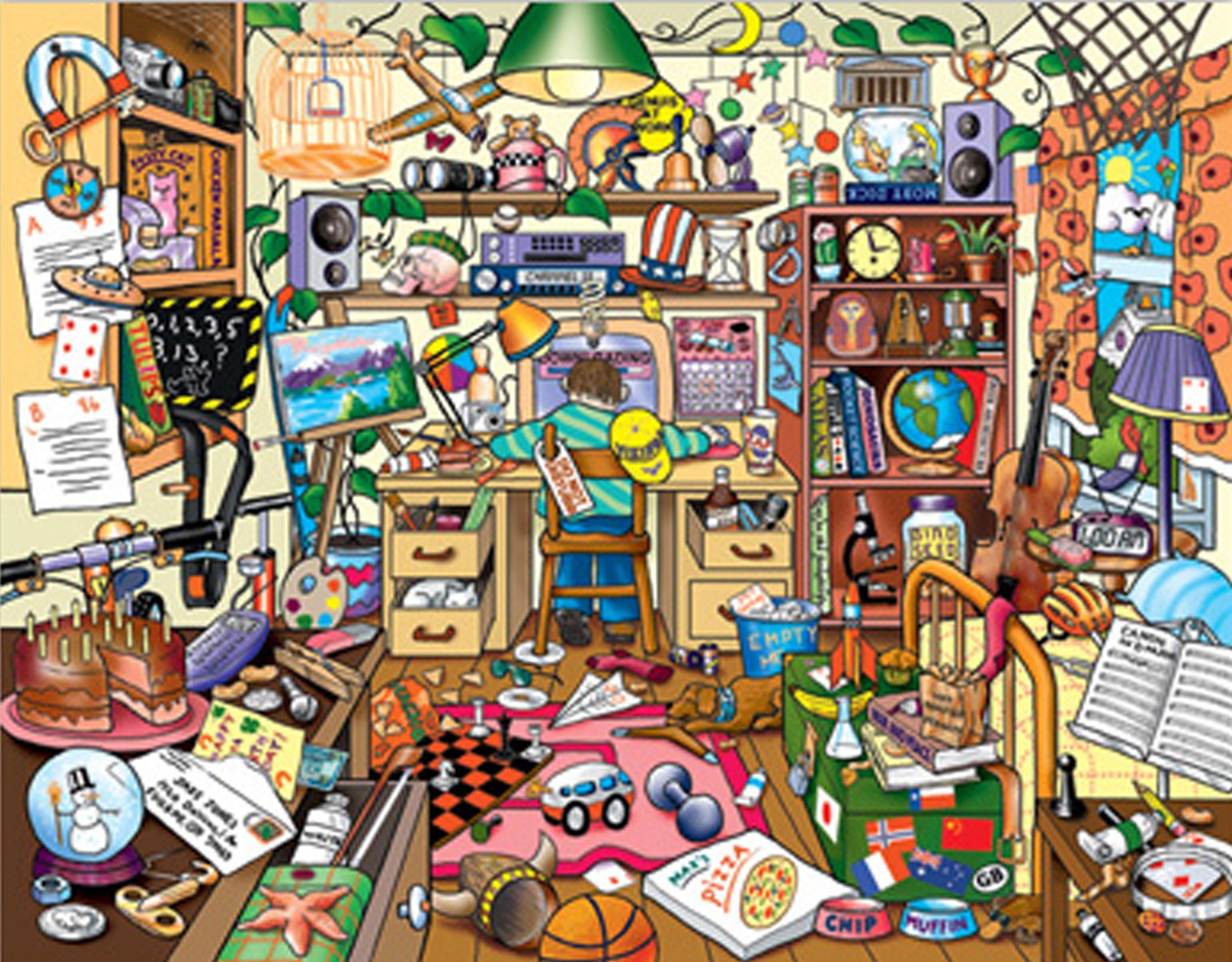 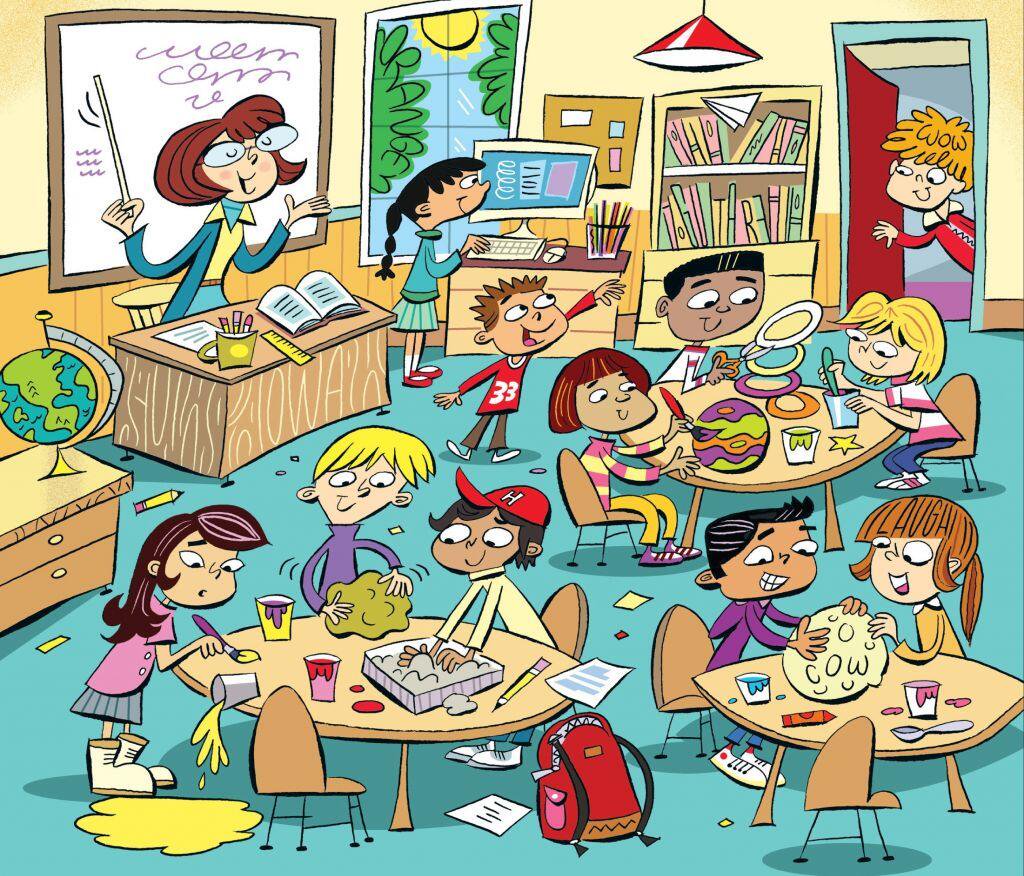 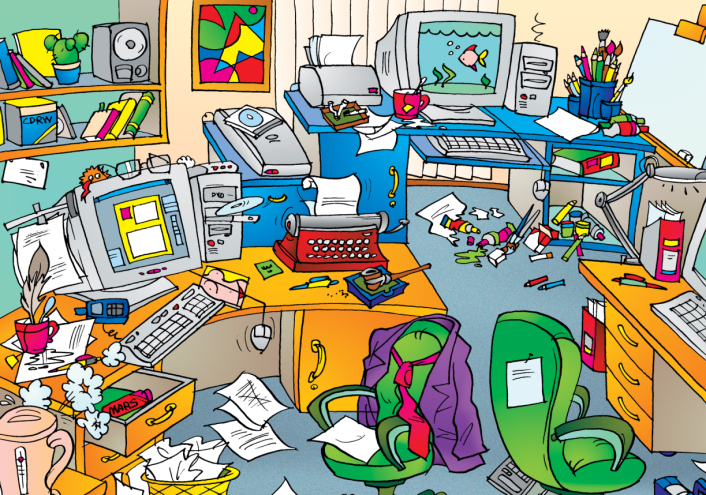 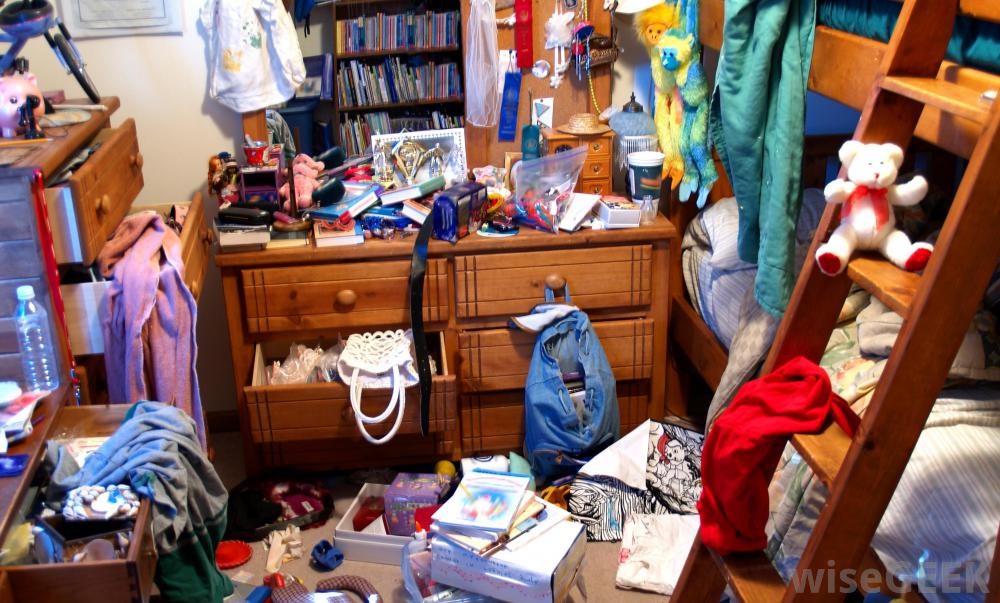 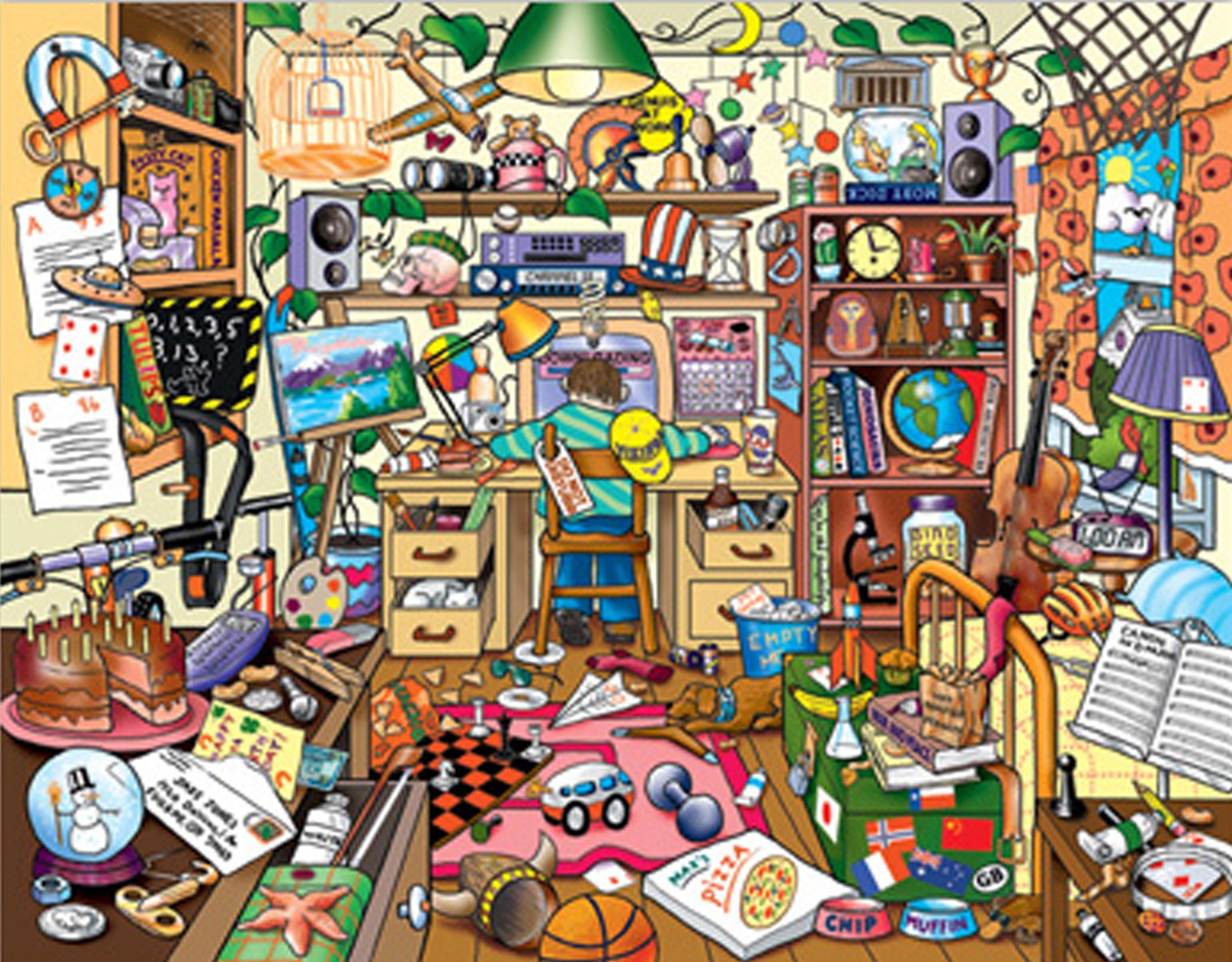